Website and User Experience ServicesSmall Agency Summit
February, 2018
Wendy Wickstrom
Website Services: Developing mobile, modern, accessible and usable websites
All-in-one Services
Web design, development, maintenance and hosting services
Drupal or WordPress Content Management System (CMS)
Cloud-based web hosting

À la carte services also available
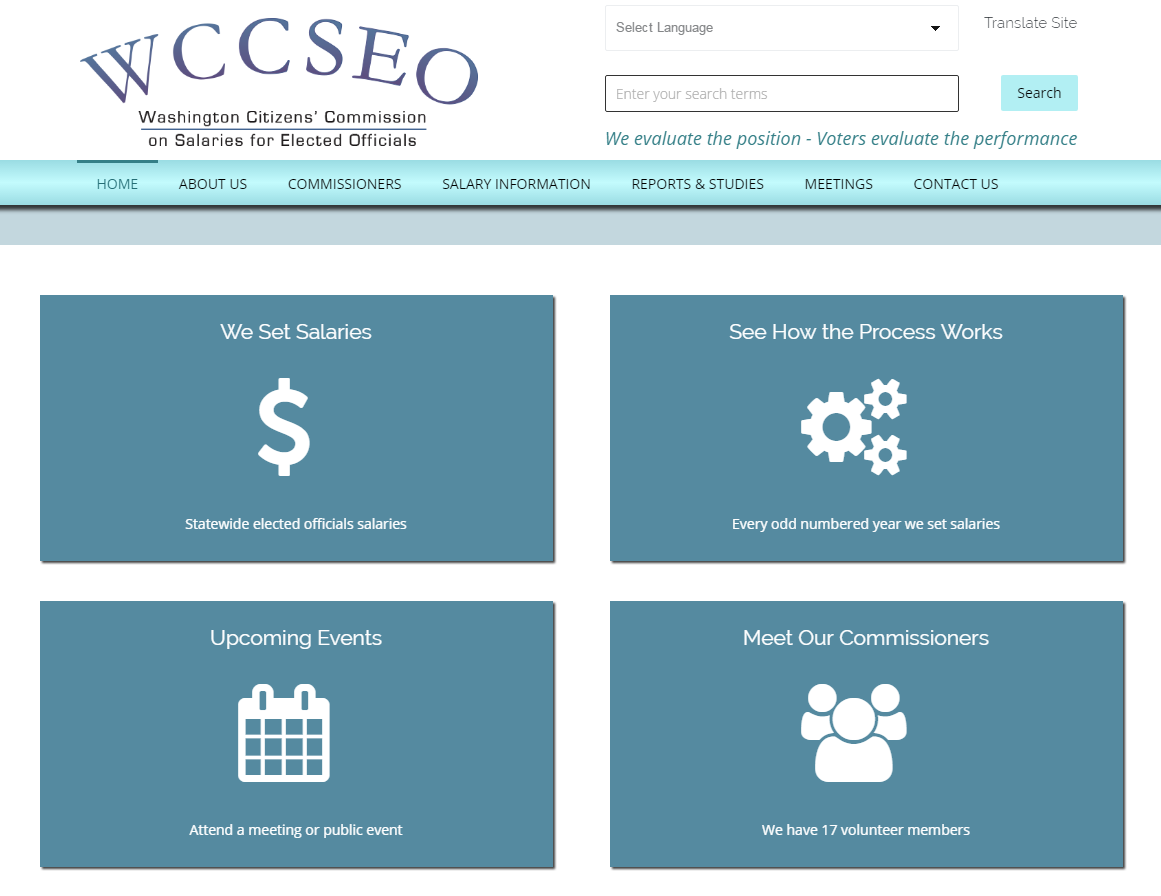 Service Highlights
Responsive, mobile web design
Accessible webpage templates and layouts
Rapid deployment
Easy content authoring environment for customers
Ongoing monthly technical support for minor enhancements, training or troubleshooting
Website Services: Developing mobile, modern, accessible and usable websites
Why WaTech Website Services?
Little to no resources needed from Agency IT
Drupal Base Installation which is responsive and accessible out-of-the box
Rapid deployment 
Experienced team of web developers who specialize in Drupal and WordPress
Secure hosting platform (passed Office of Cyber Security’s security design review)
All sites receive an SSL certificate (HTTPS)
SSL and ADFS integration available
In-person training for content authors included, as well as step-by-step written documentation
Flexible service offering
No formal procurement (RFx) required
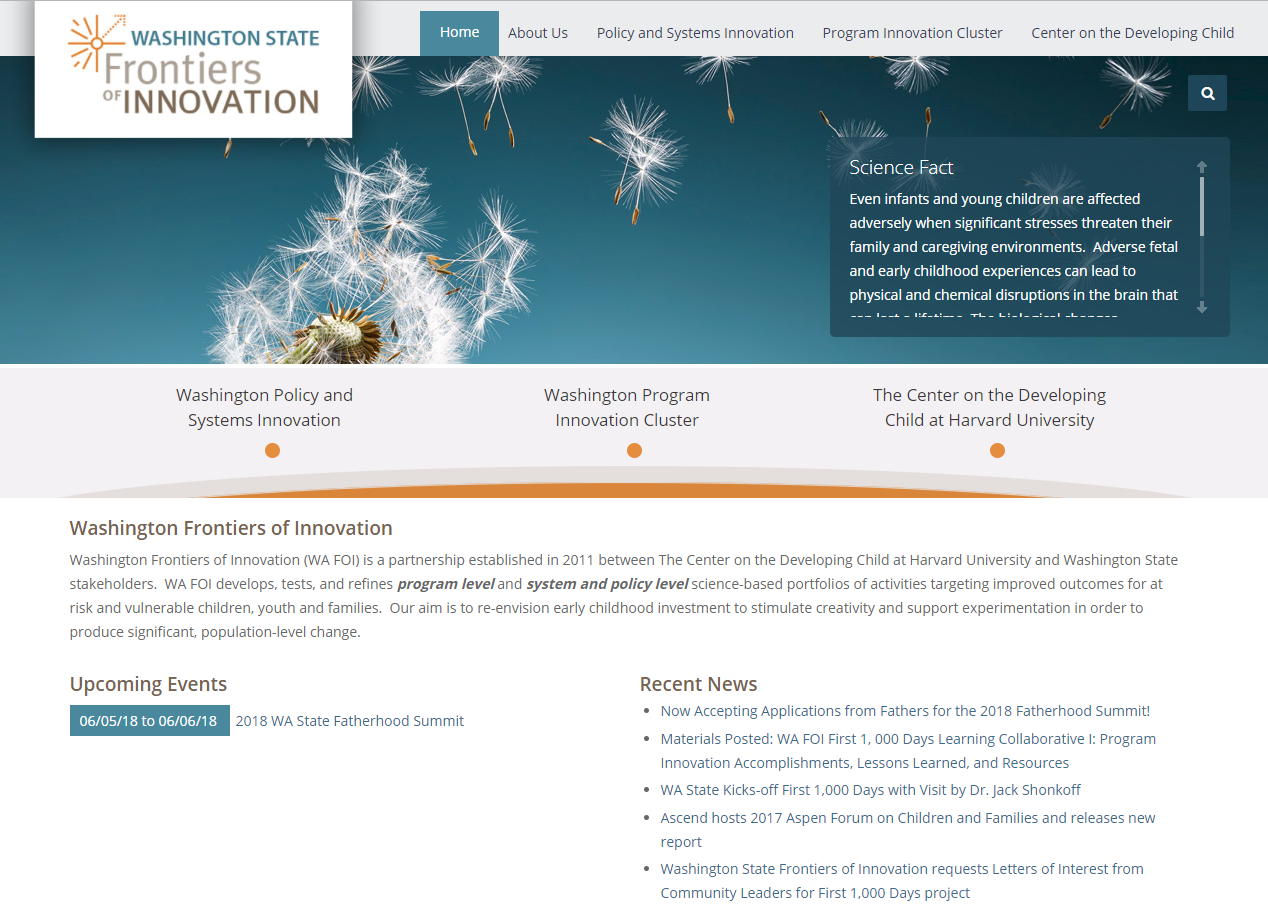 Website Services: Developing mobile, modern, accessible and usable websites
Website Services: Developing mobile, modern, accessible and usable websites
We currently support over 50 agency websites and are taking on new customers!

See a full list of our customers and samples of our work at: 
https://watech.wa.gov/solutions/it-services/Website-Services
User Experience: Ensuring our web products are both usable and accessible
Usability Services
Designing and developing prototypes of websites and applications (low- medium fidelity)
Conducting user research activities including user surveys, interviews, focus groups, etc.
Designing and facilitating usability studies on websites and applications
Analyzing data from usability studies and preparing formal reports of findings and recommendations

Accessibility Services
Accessibility evaluations and testing of websites and applications:
Automated testing of web code with report of code errors
Professional testing of website templates, forms and other functionality with formal report of findings and recommendations
End-user testing of websites with formal report of findings and recommendations
Implementation of fixes
User Experience: Ensuring our web products are both usable and accessible
Services are à la carte
Rates vary based on the project and service.
Estimated and charged hourly at the WaTech Professional Services rate of $150/hr
Usability Lab
WaTech offers a state-of-the-art Usability Lab free to all state agencies, boards and commissions
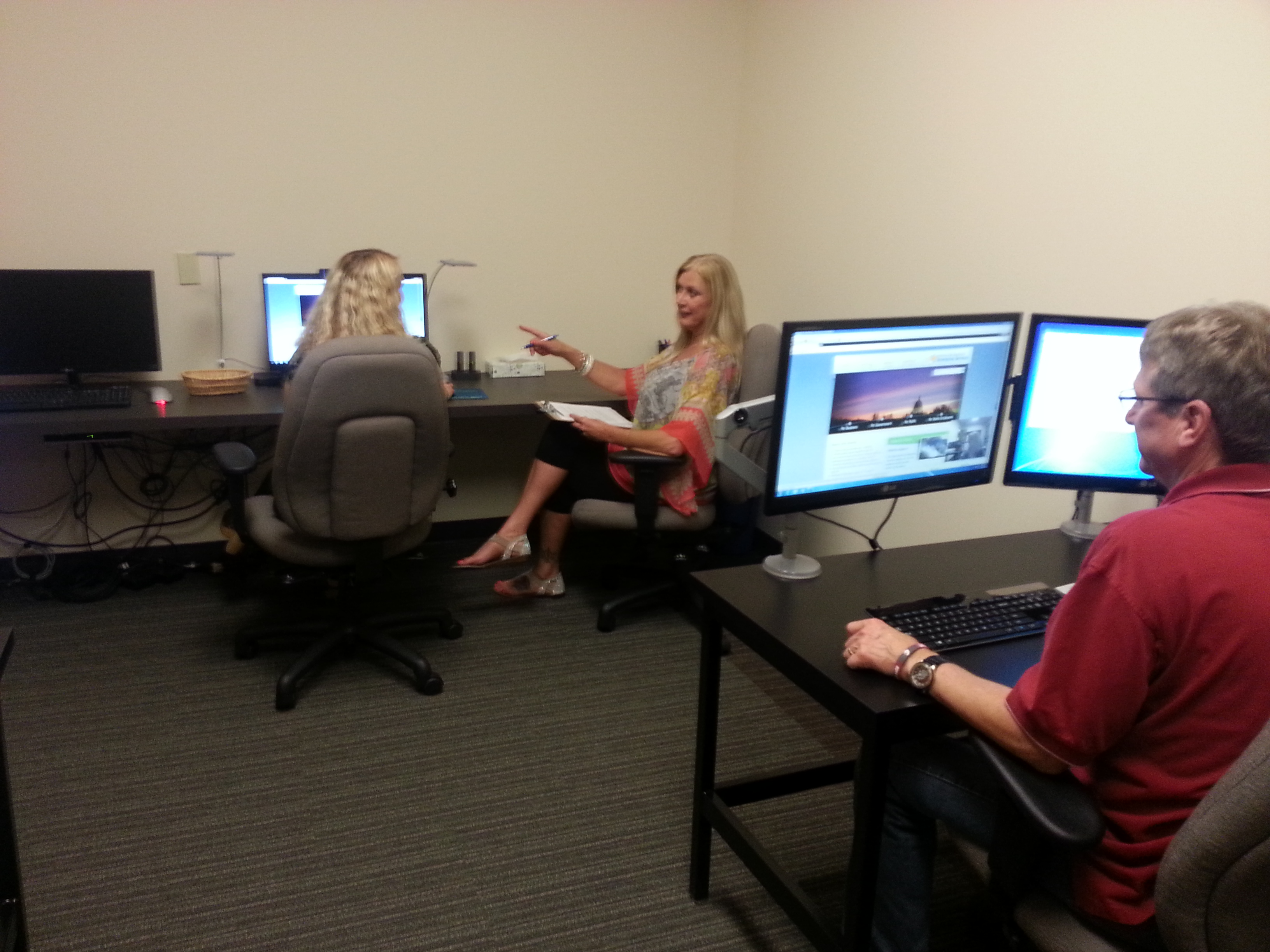 [Speaker Notes: The lab is right across the hall and can accommodate up to three usability studies at a time.  

We can accommodate group activities like focus groups or card sorting.  

One-on-one usability testing, on-screen or paper.

We have separate observation rooms so you can invite your stakeholders, developers, testers and other interested folks to watch sessions in real-time.

We provide training on how to use the facility and on-site technical support during your study.

The lab is available to all state agencies who pay the Enterprise System Fee at no additional cost, and those who do not at $78/hr.]
Usability Lab
WaTech offers a state-of-the-art Usability Lab free to all state agencies, boards and commissions
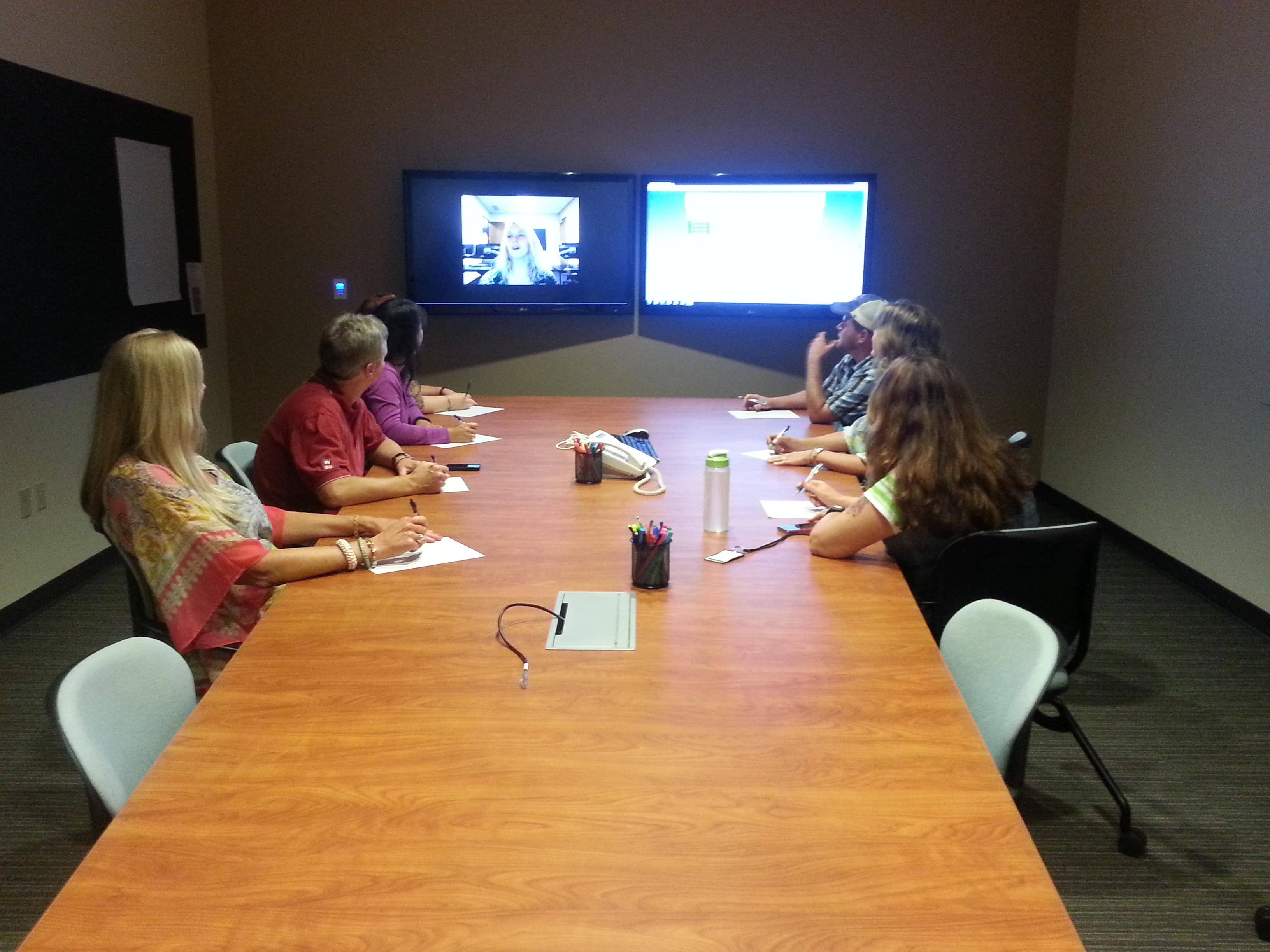 Usability Lab
WaTech offers a state-of-the-art Usability Lab free to all state agencies, boards and commissions
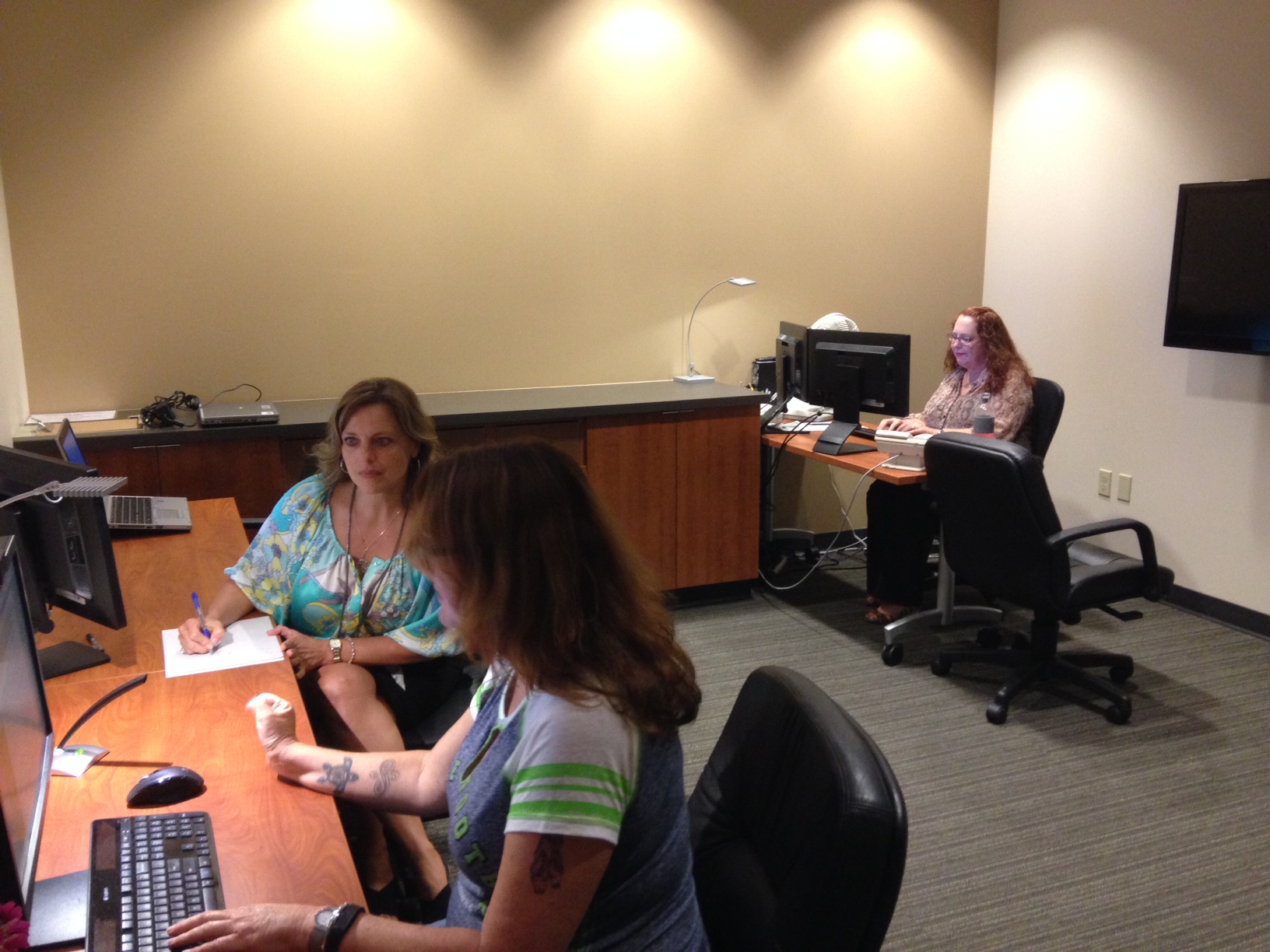 Usability Lab
WaTech offers a state-of-the-art Usability Lab free to all state agencies, boards and commissions
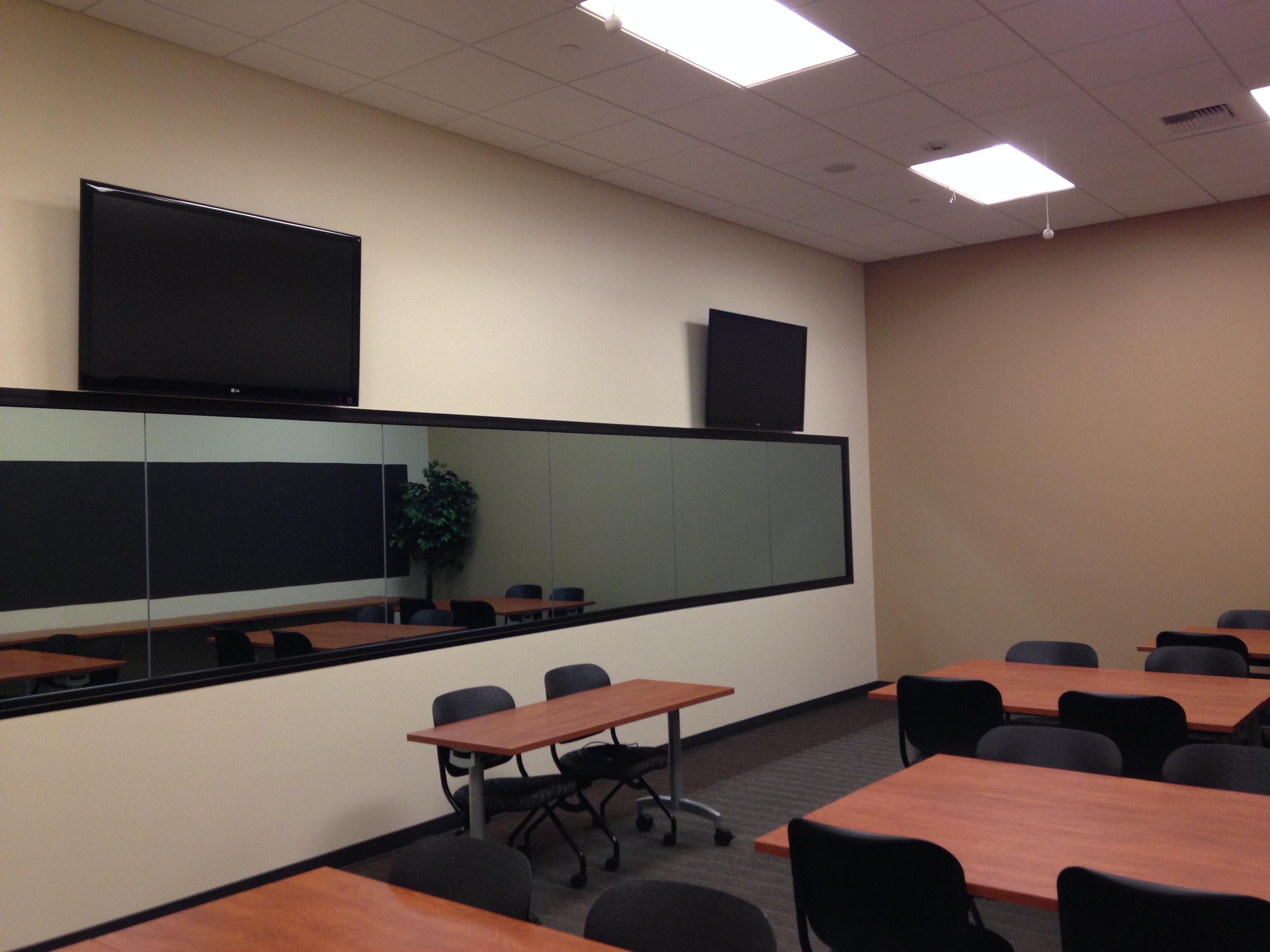 Usability Lab
WaTech offers a state-of-the-art Usability Lab free to all state agencies, boards and commissions
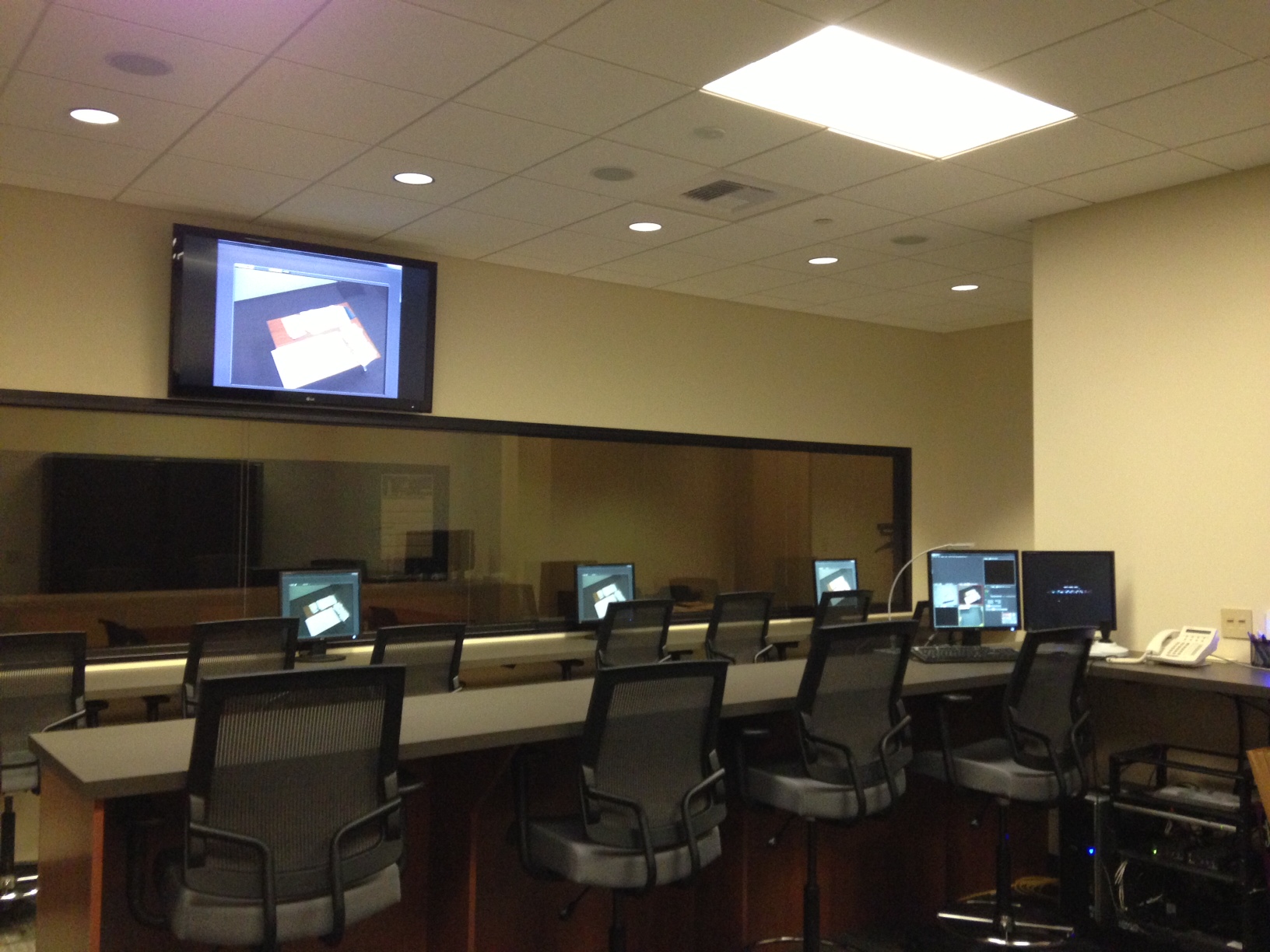 If you are interested in learning more please contact: 
support@watech.wa.gov
or call
360-407-8731